ONE WORD SUBSTITUTION VITH SEMESTER
PROF- A. SAJID QUAZI
ACET
NAGPUR
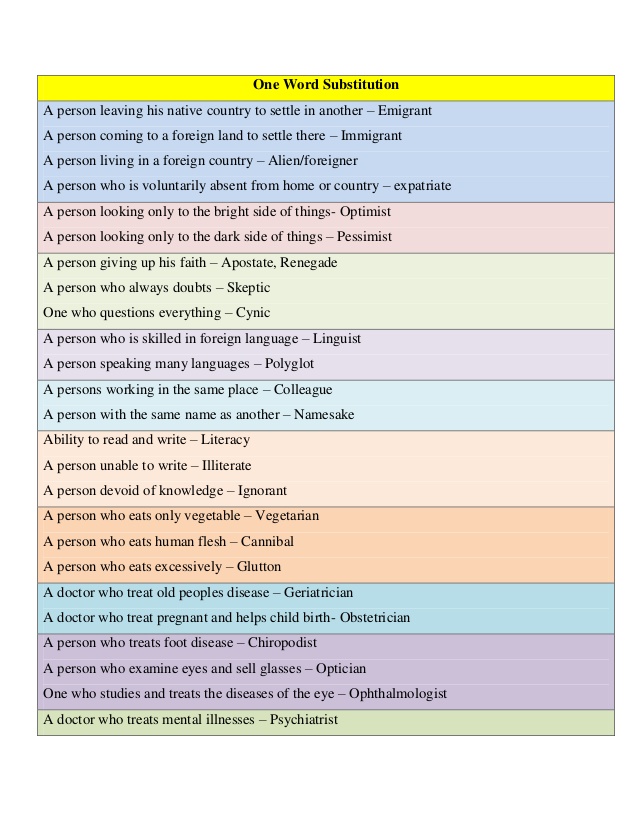 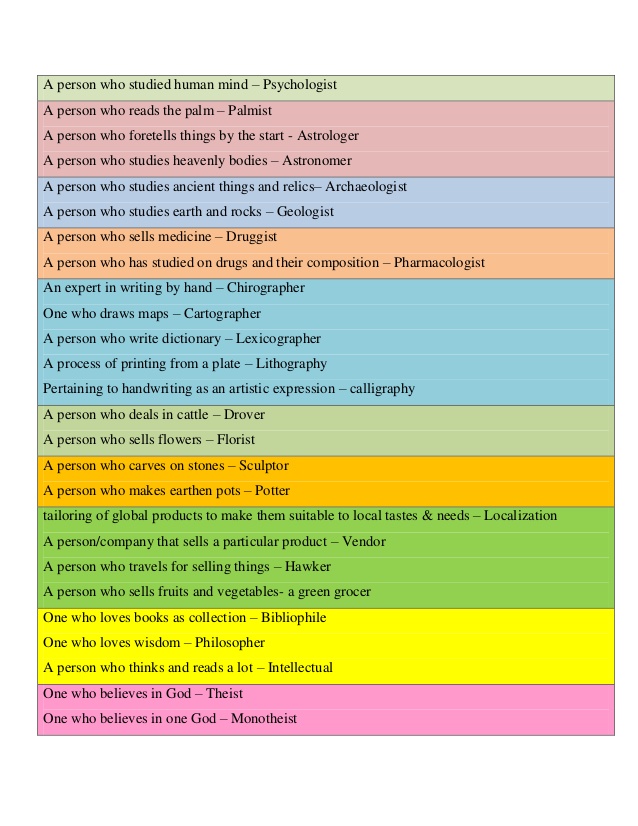 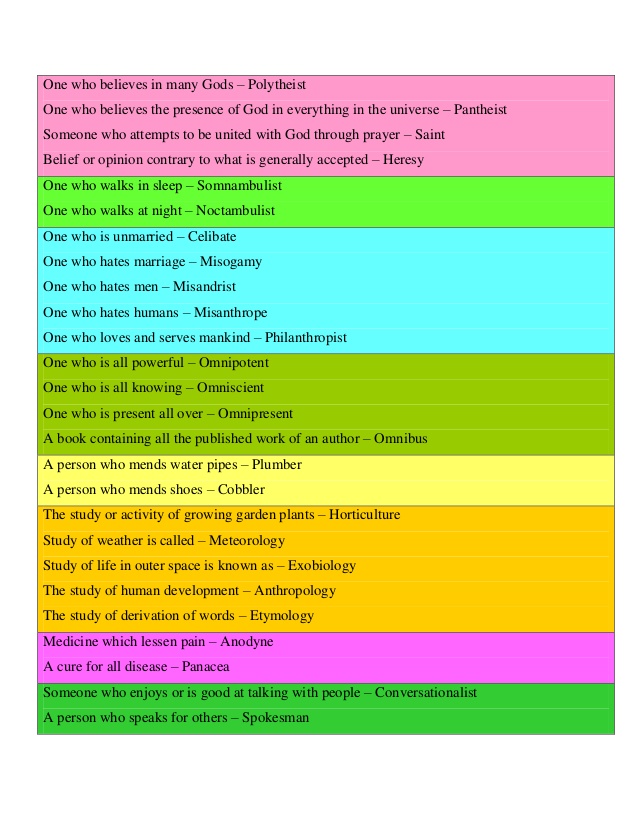 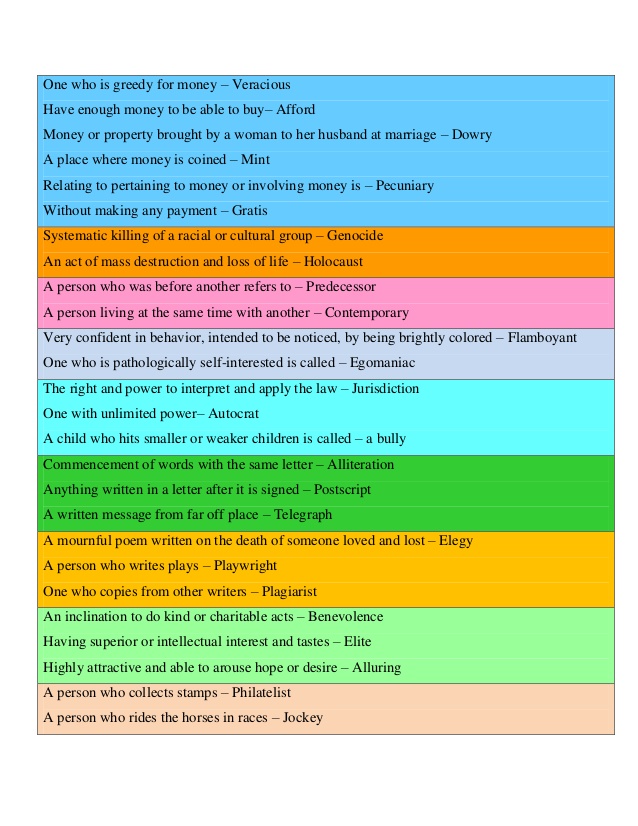